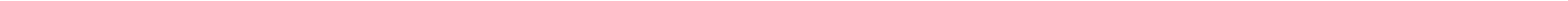 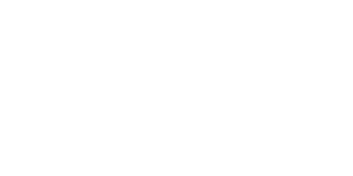 한국항공대학교 새내기성공센터
STRONG
온라인 심리검사 Guide
학생 배포용
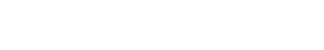 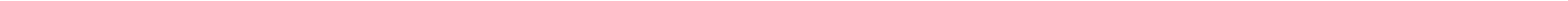 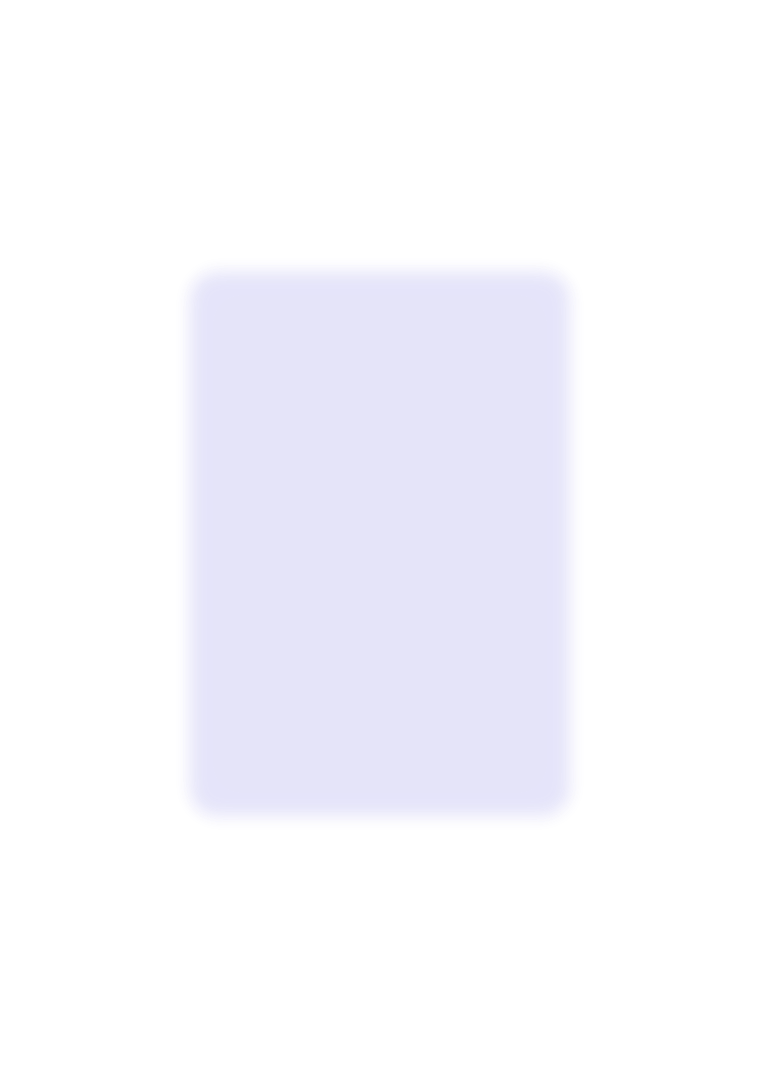 MBTI & STRONG  온라인 검사 진행 순서
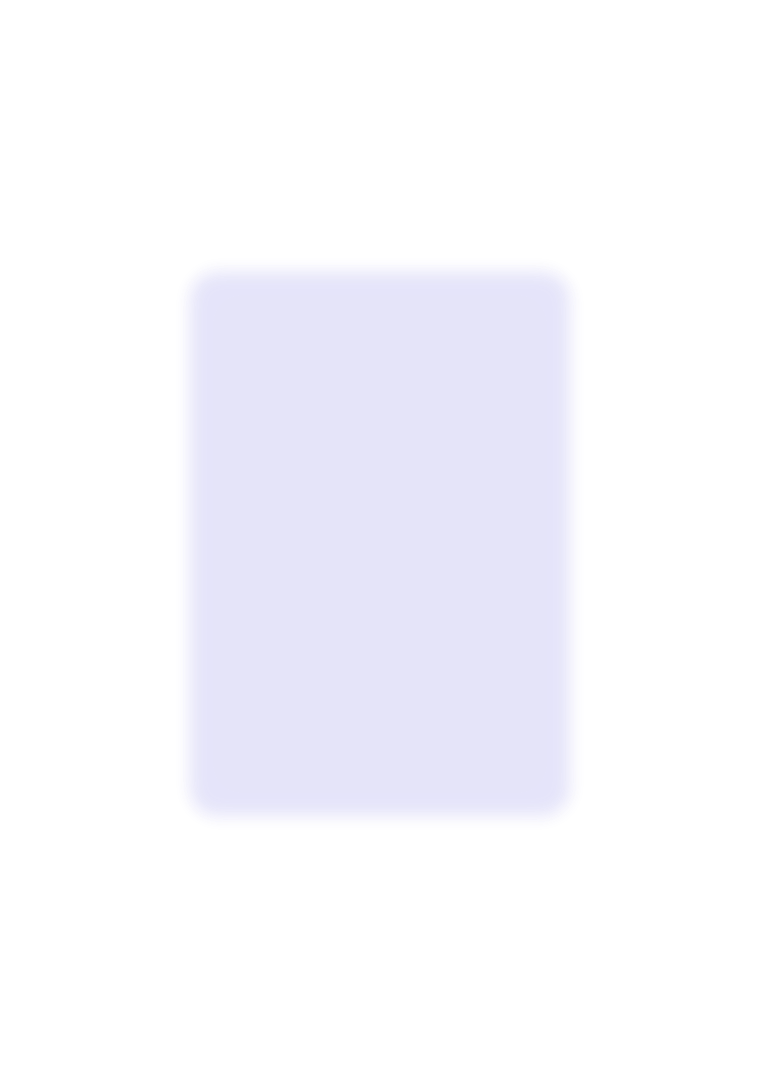 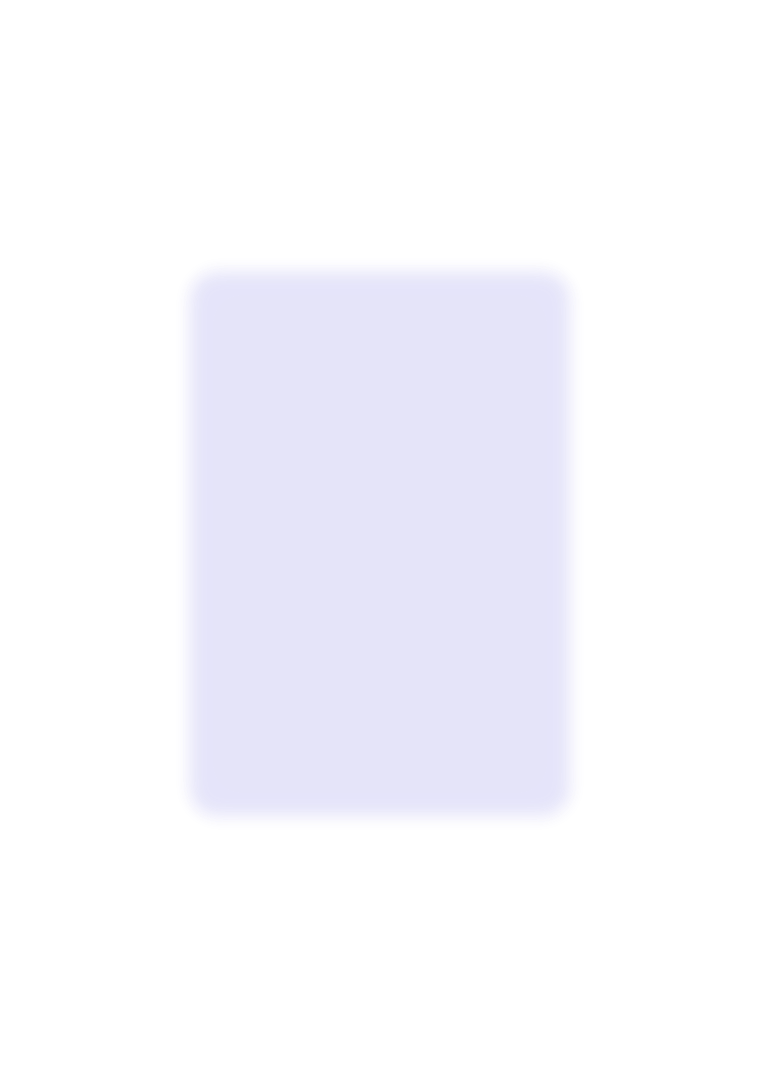 ※ MBTI(성격유형검사), STRONG(직업흥미검사II) 모두 아래의 방법으로 진행하시면 됩니다.
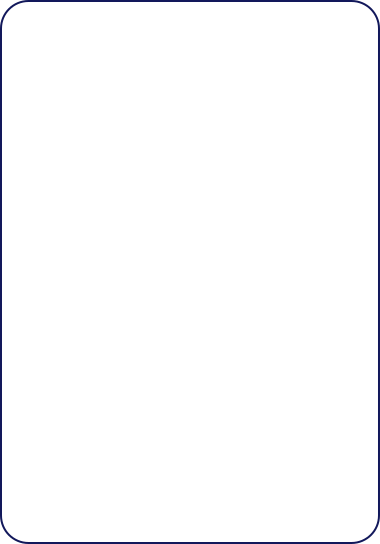 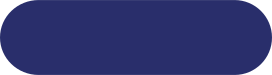 ASSESTA 접속
인증키 입력
심리검사 진행
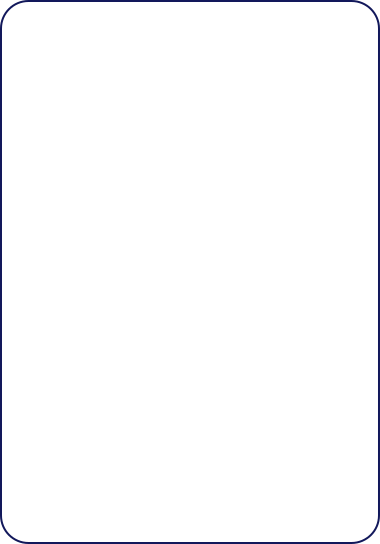 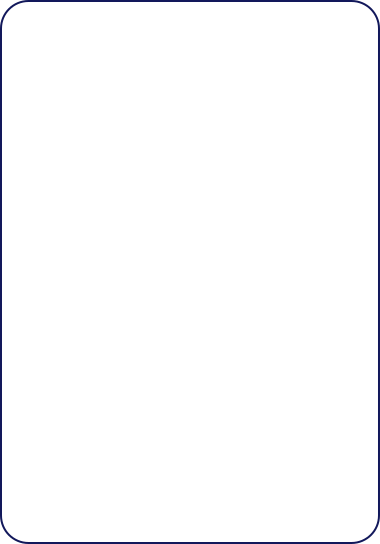 메일 확인 ▶
메일 하단

버튼 클릭
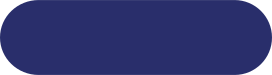 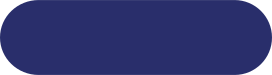 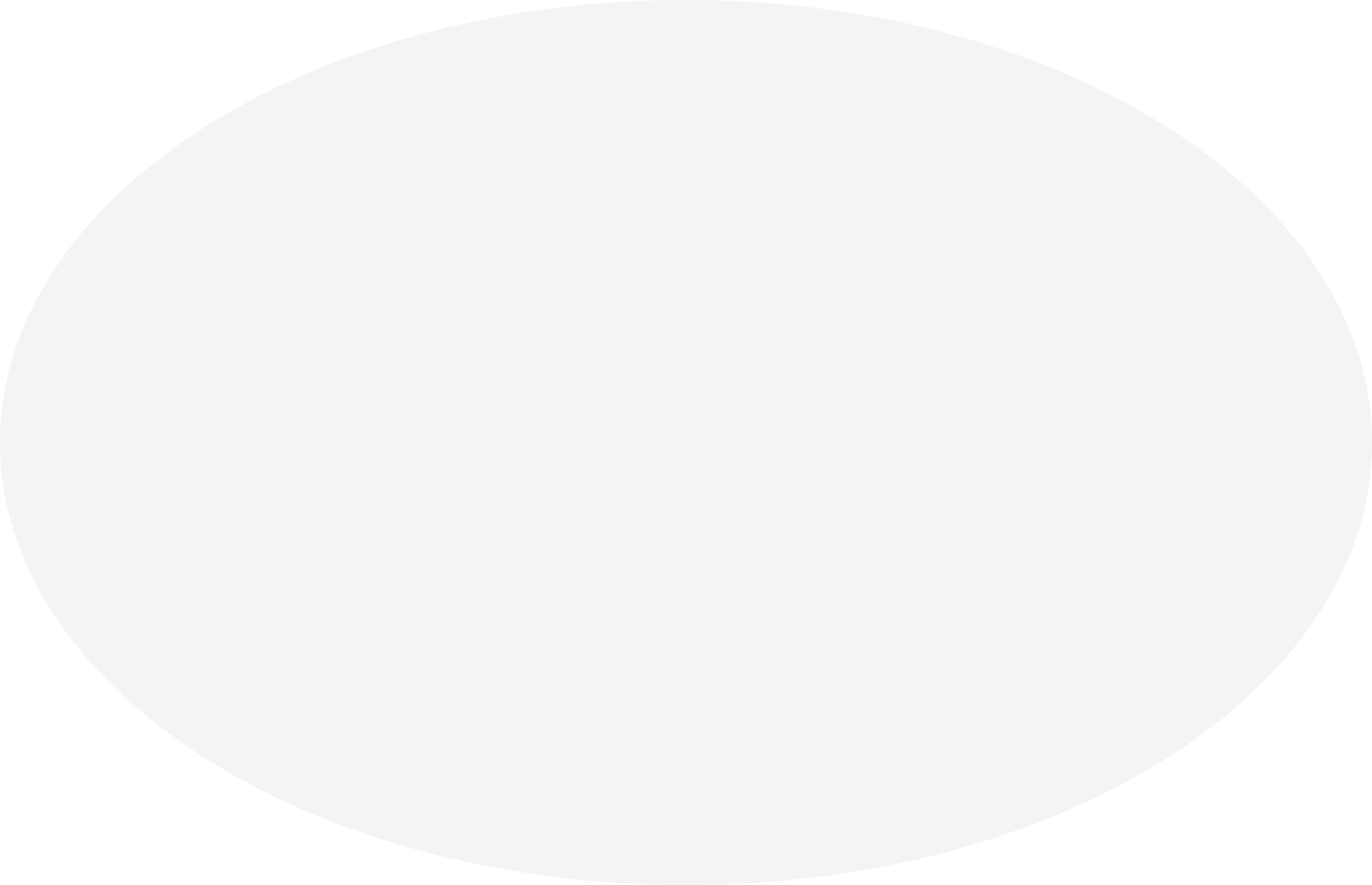 접속된 홈페이지에서
메일로 받은 인증키 입력
심리검사 진행
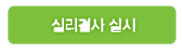 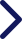 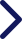 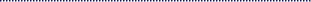 메일을 확인한 후 
“심리검사 실시” 버튼을 눌러
온라인심리검사센터에
(www.career4u.net)
접속합니다.
온라인심리검사센터에 접속한 뒤 
인증코드 및 인적사항 
등을 입력합니다.
검사 오리엔테이션을 숙지 후 
심리 검사를 진행합니다.
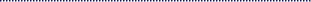 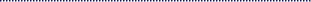 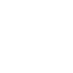 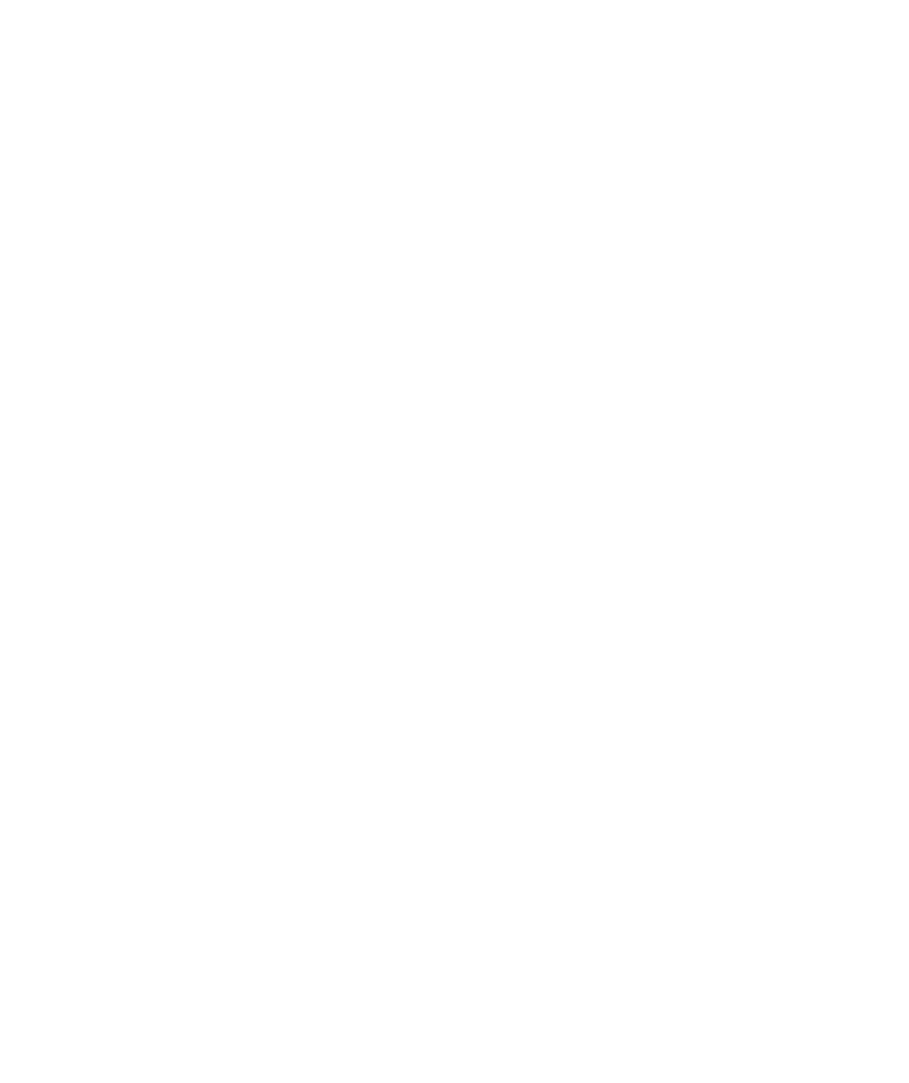 STRONG 
온라인 검사 진행 안내 (1)
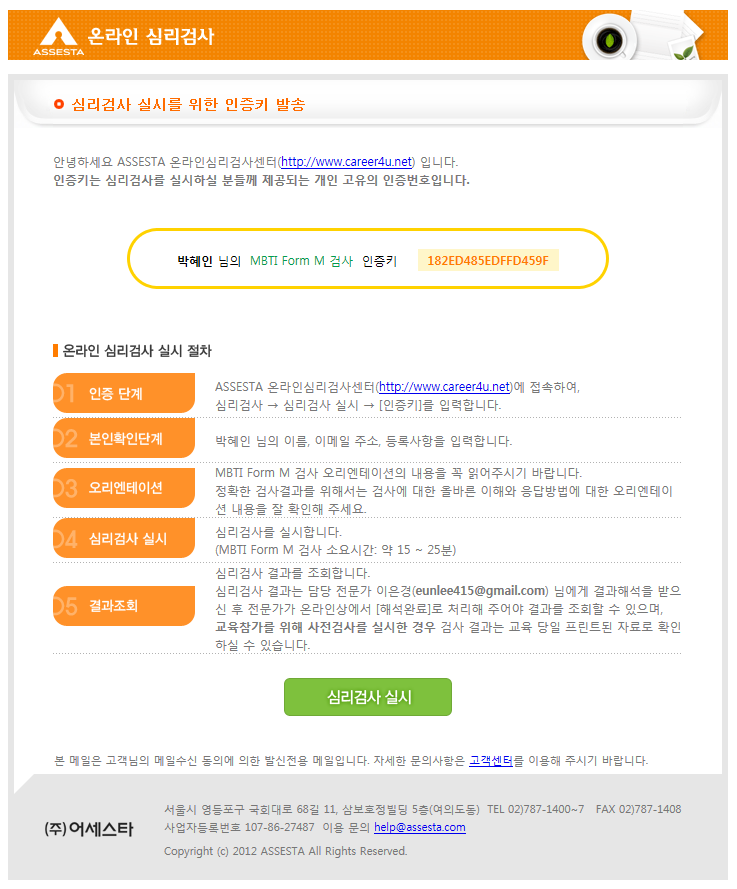 [ E-mail 예시 ]
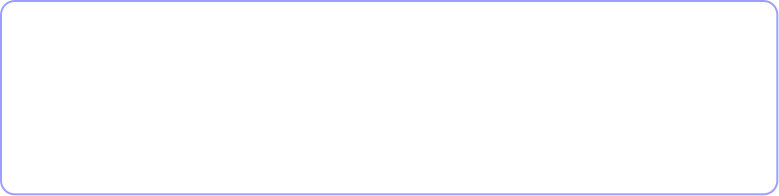 * MBTI  발송 메일 제목 :
   [MBTI Form M] 심리검사 실시 및 인증키 안내
* STRONG 발송 메일 제목 :
   [직업흥미검사II] 심리검사 실시 및 인증키 안내
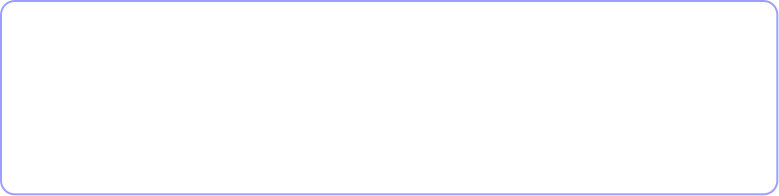 1
인증코드를 드래그하여 복사(ctrl+c) 합니다.
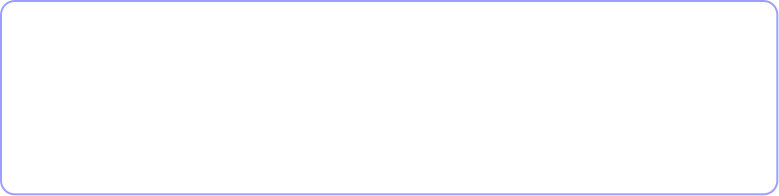 2
심리검사 실시 버튼을 눌러 
“ASSESTA(어세스타) 온라인심리검사센터”로  
 접속합니다.
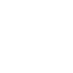 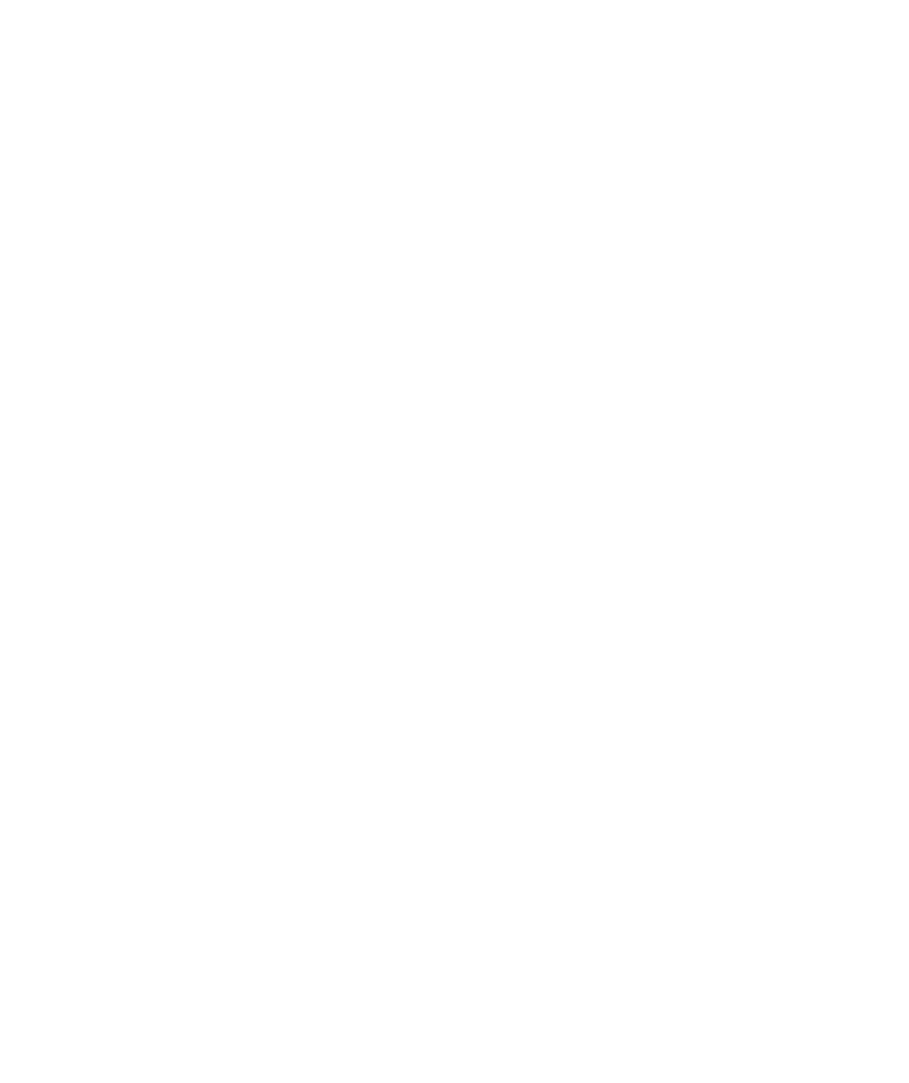 STRONG 
온라인 검사 진행 안내 (2)
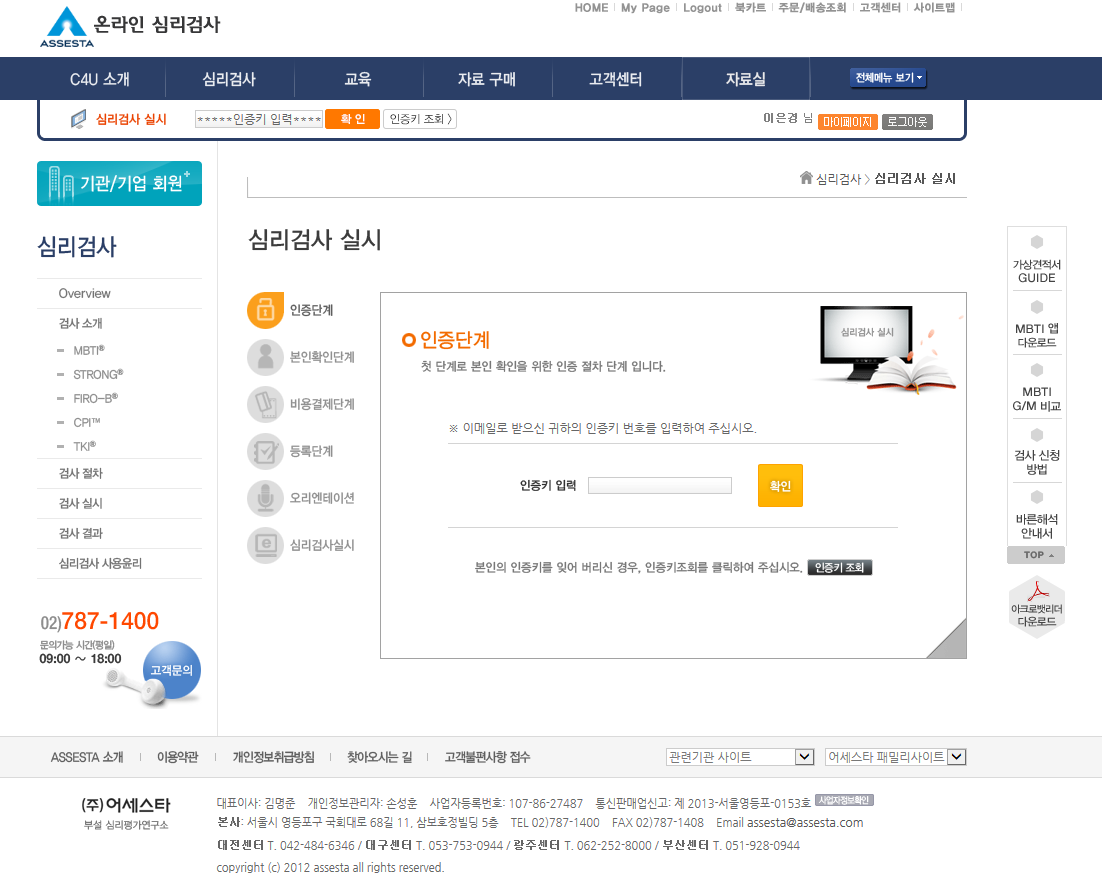 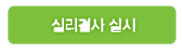 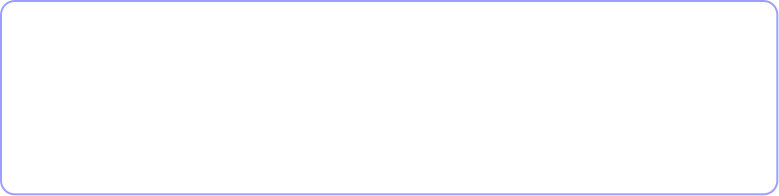 버튼을 눌러 이동한 홈페이지 화면
3
복사(ctrl+c)한 인증키를 
붙여 넣기(ctrl+v) 
또는 직접 입력합니다.
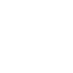 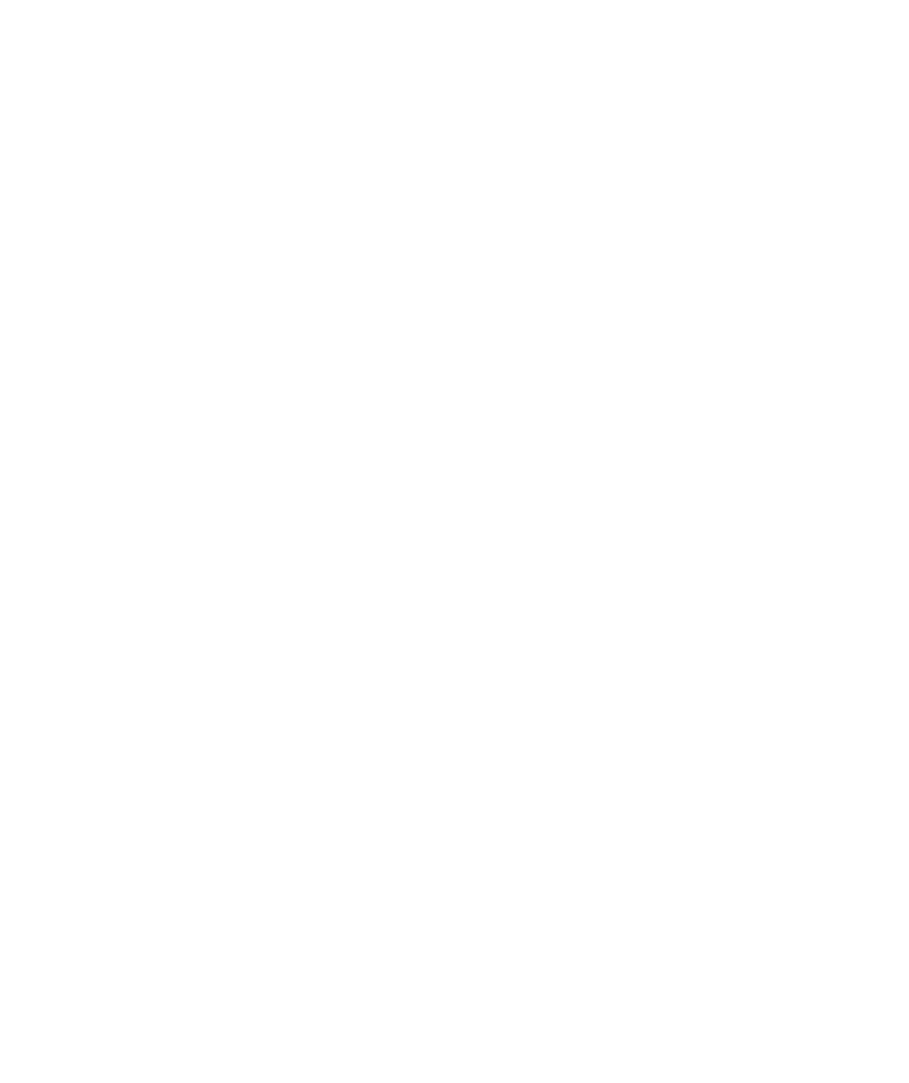 STRONG 
온라인 검사 진행 안내 (3)
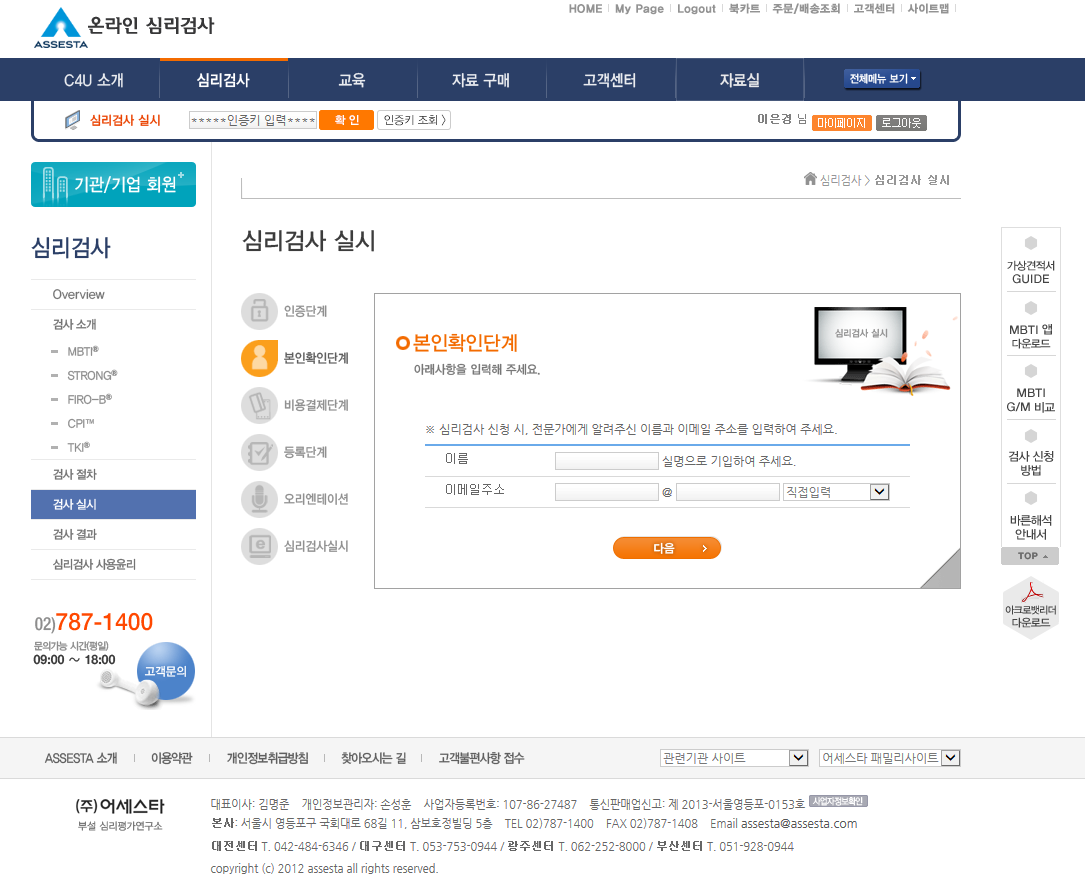 “인증단계” 이후 이동한 화면
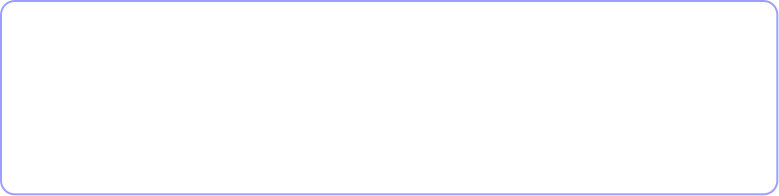 4
이름 및 이메일 주소를
입력합니다.
※ 인증키를 받았던 동일한 
    이메일 주소 입력
※ 다른 이메일 주소는 
    인증 불가
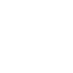 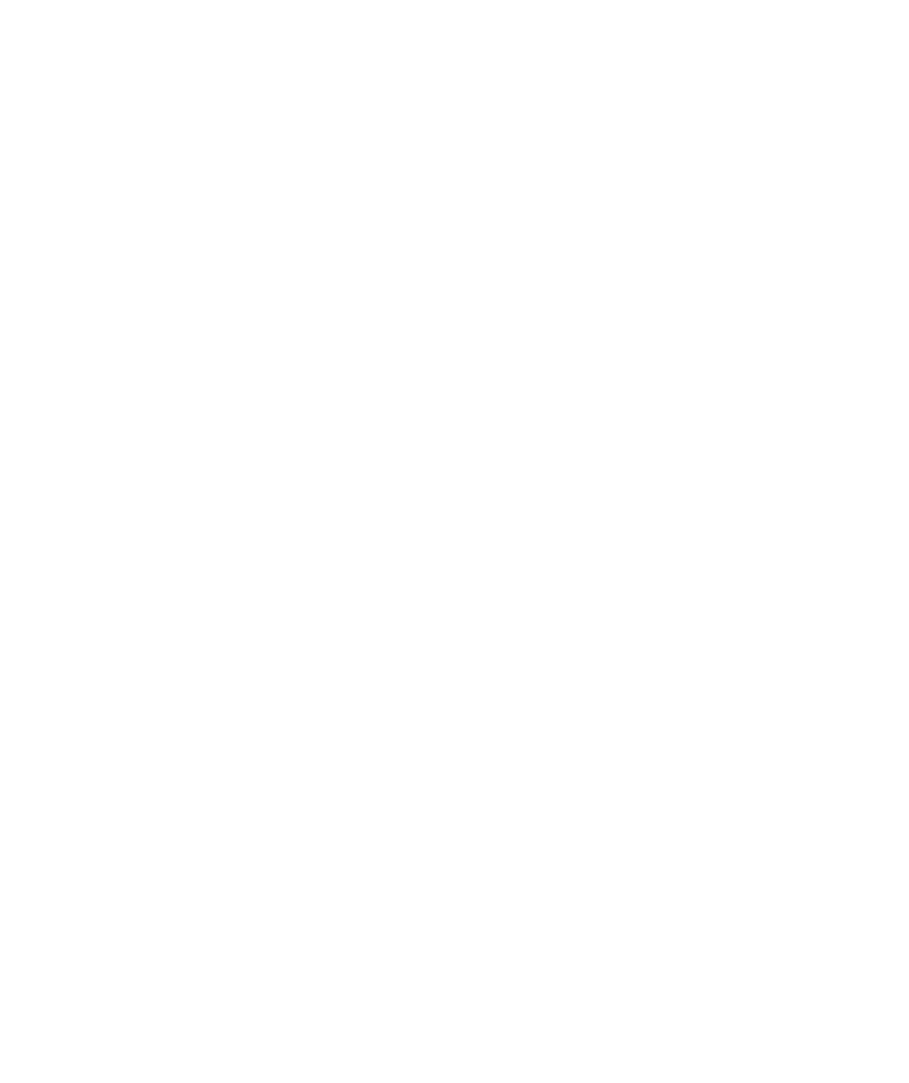 STRONG 
온라인 검사 진행 안내 (4)
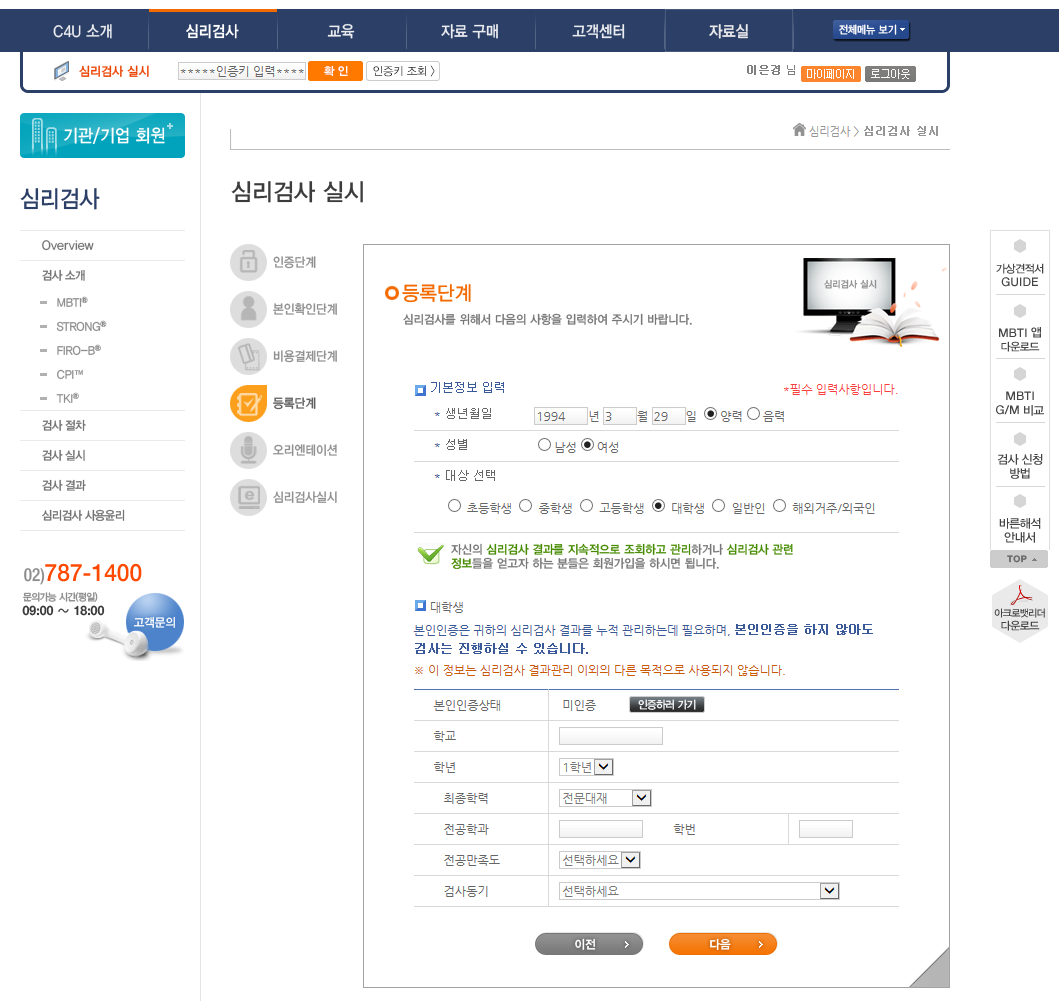 “본인확인단계” 이후 이동한 화면
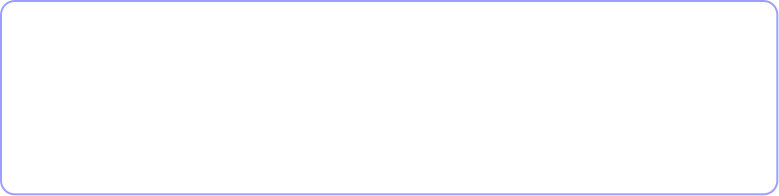 5
생년월일,성별, 대상(대학생) 입력 및 학교, 학년, 최종학력, 학과, 학번, 전공만족도 등을 입력합니다.
4년제재
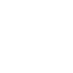 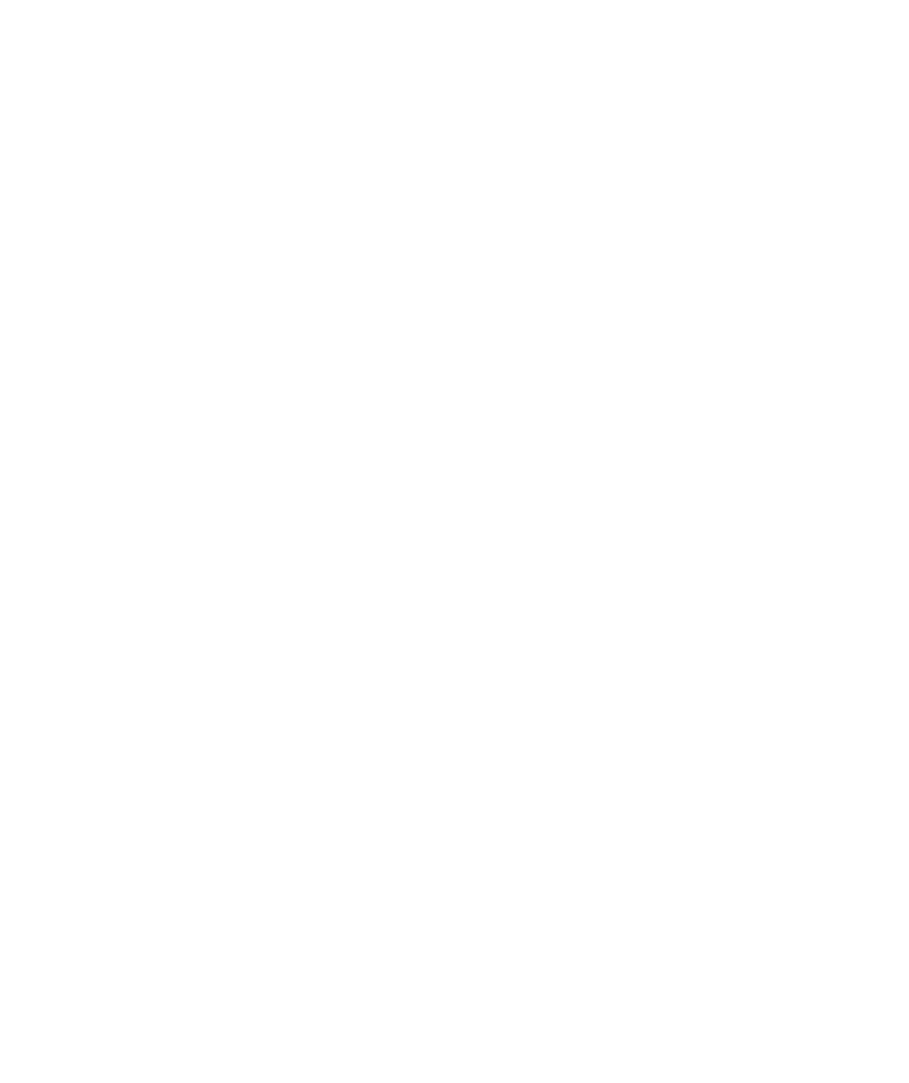 STRONG 
온라인 검사 진행 안내 (5)
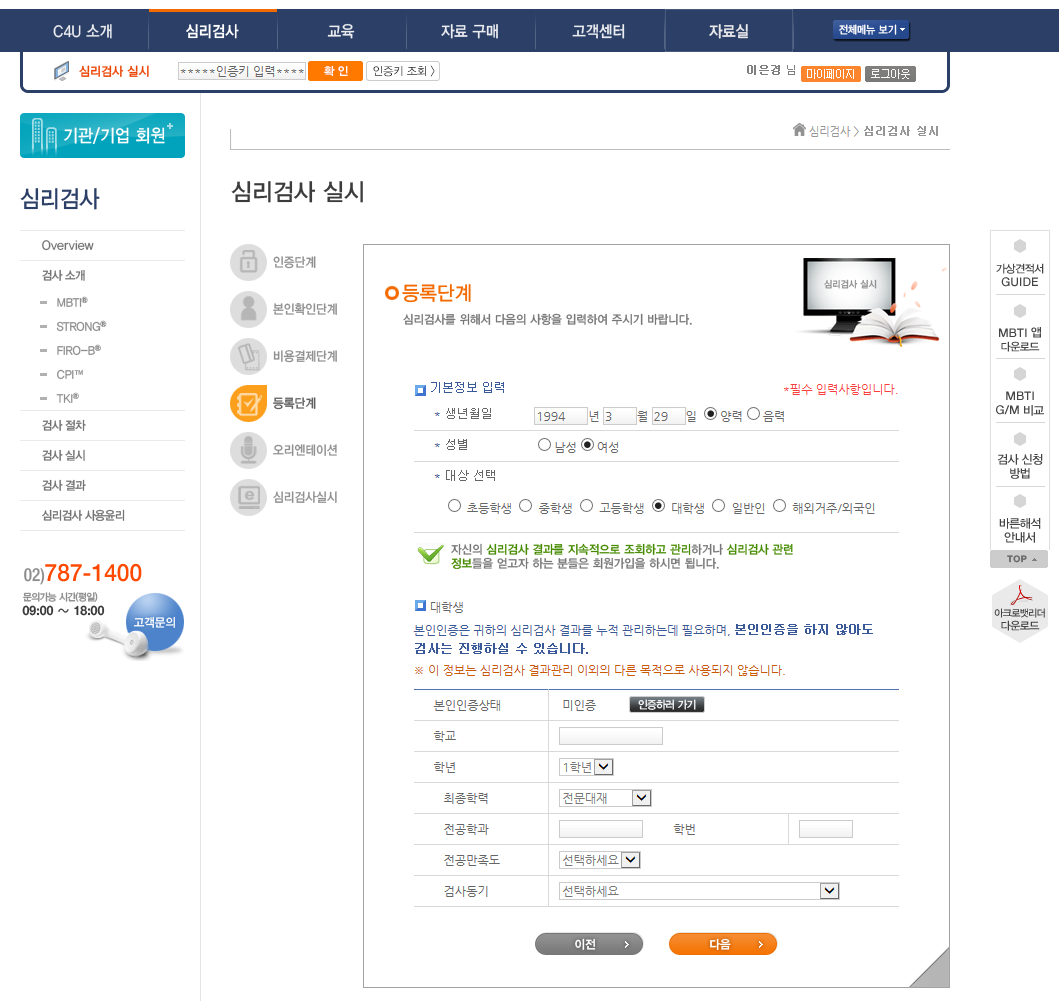 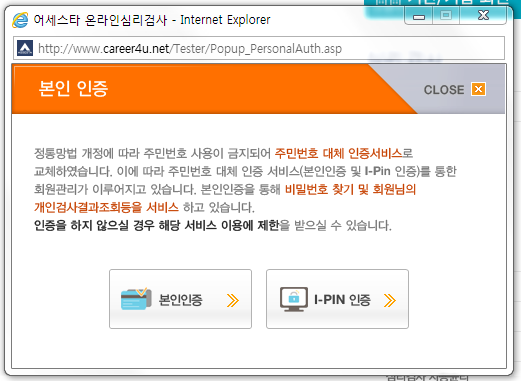 [ 본인 인증 ]
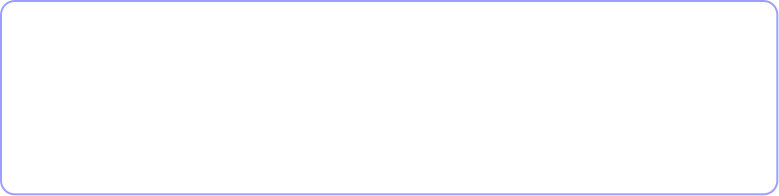 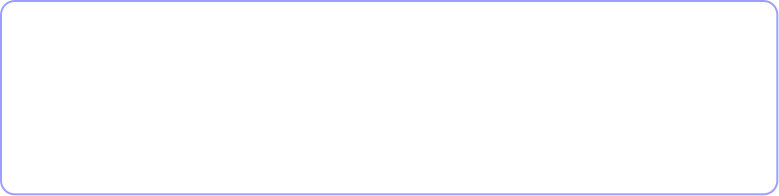 6
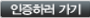 7
나타나는 팝업창에서
휴대폰 인증 또는 
I-pin 인증 중 하나를 선택하여 본인인증을
진행합니다.
버튼을 누릅니다.
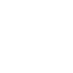 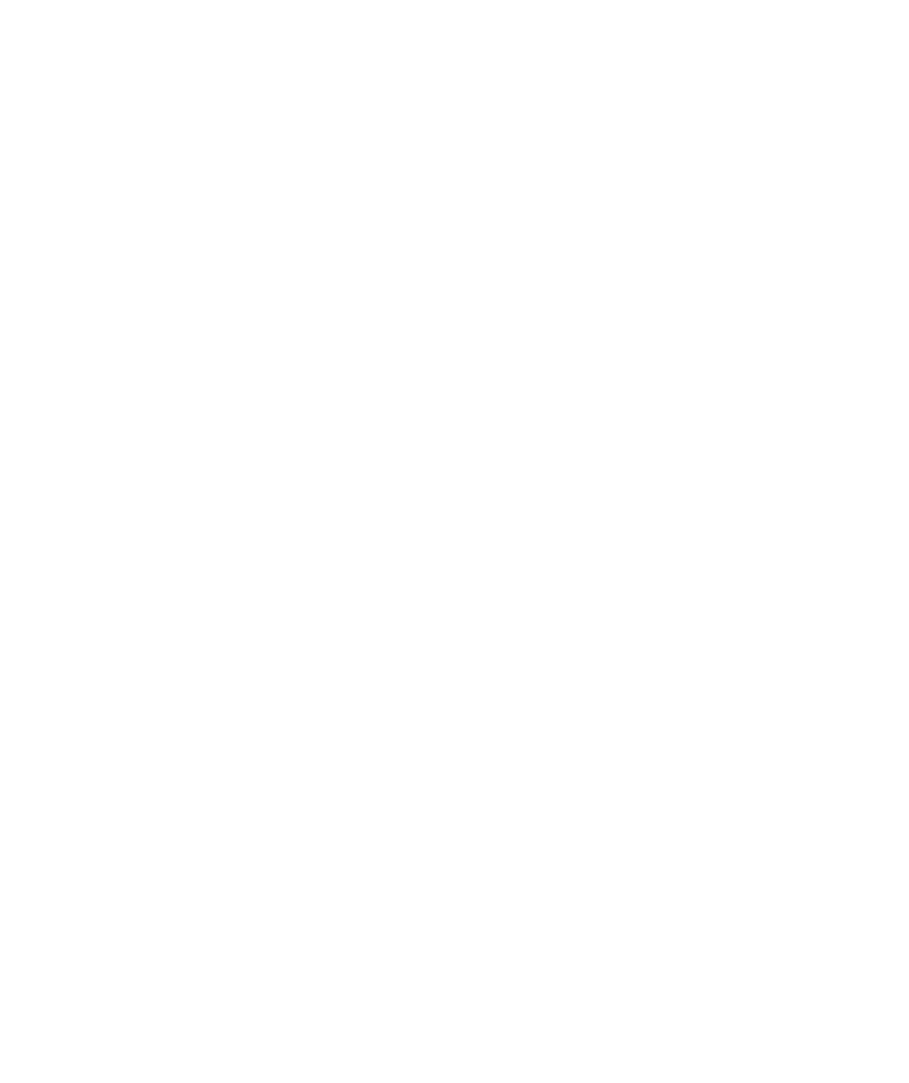 STRONG 
온라인 검사 진행 안내 (6)
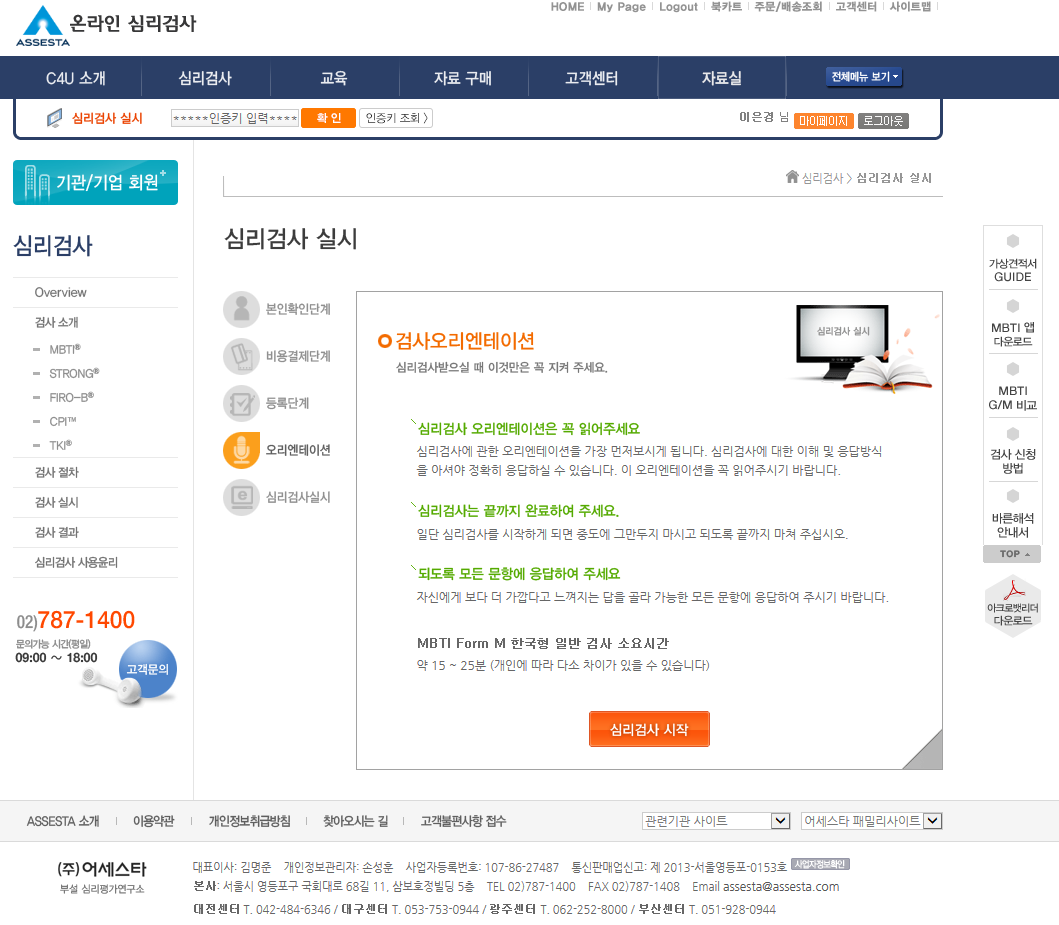 “등록단계” 이후 이동한 화면
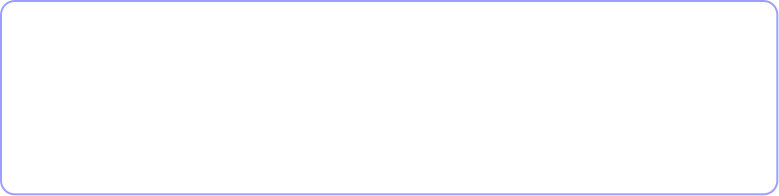 8
검사오리엔테이션을 
읽고, 숙지합니다.
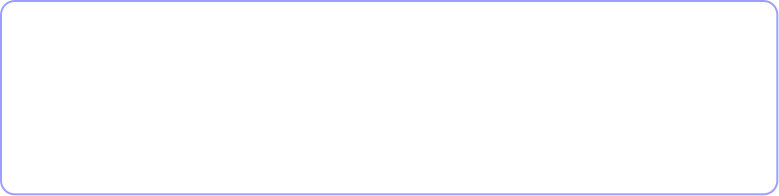 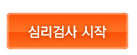 9
버튼을 눌러
심리검사를 시작합니다.
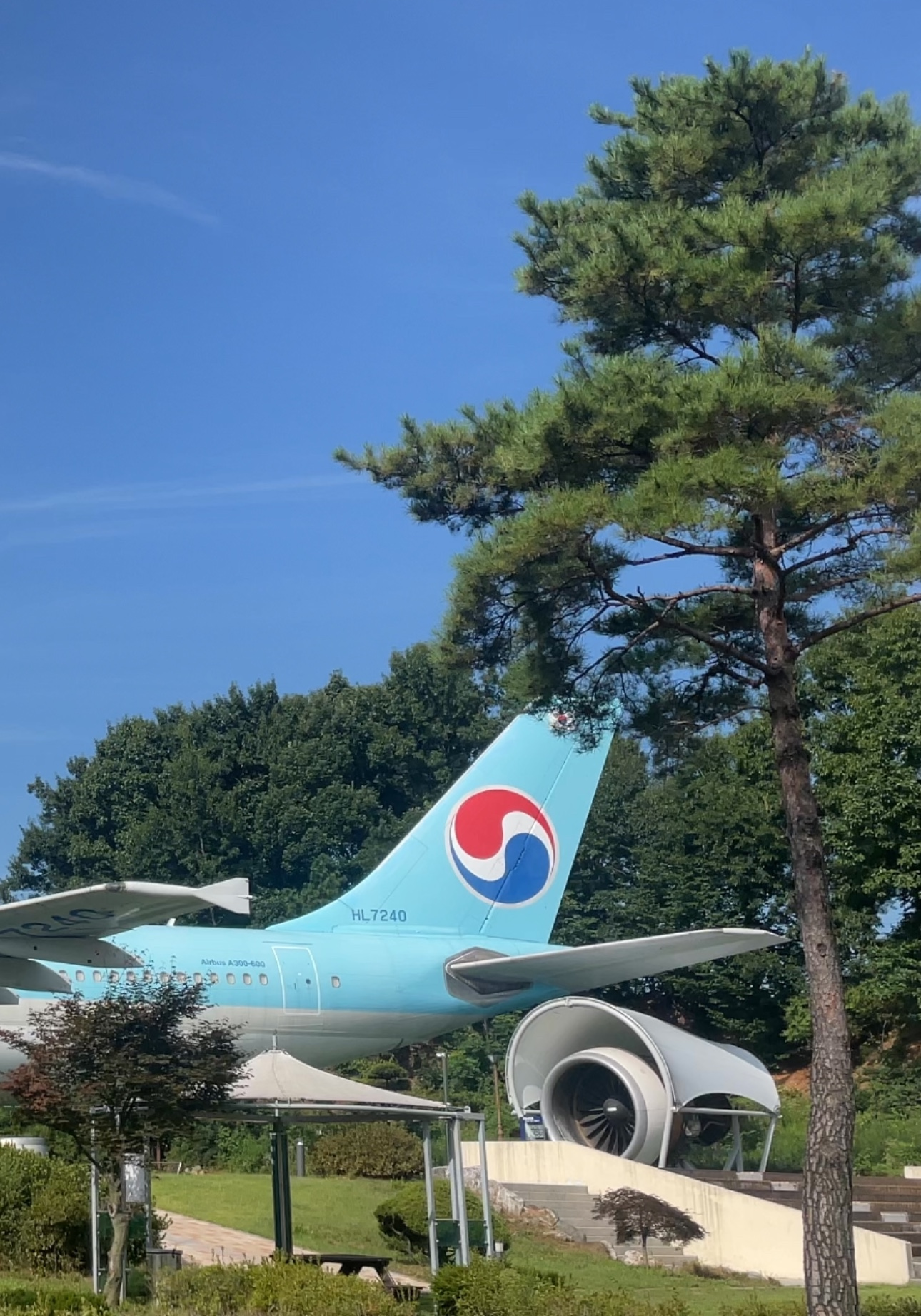 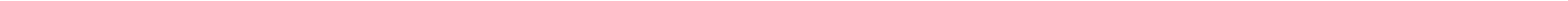 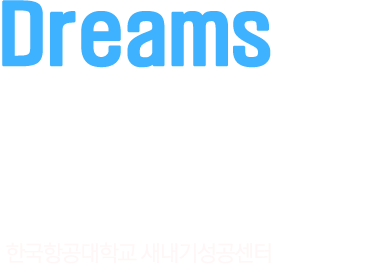 감사합니다
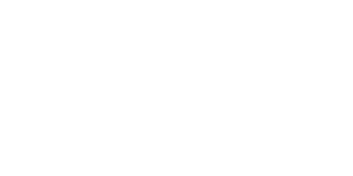 새내기성공센터
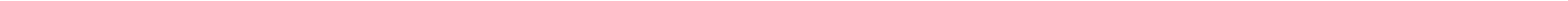